Euclide
Photo:
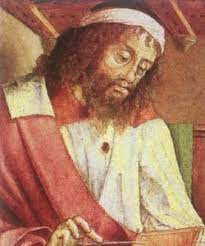 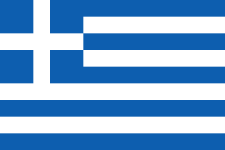 Drapeau:
Nationalité: Grec
Période de temps: 325 avant Jésus-Christ
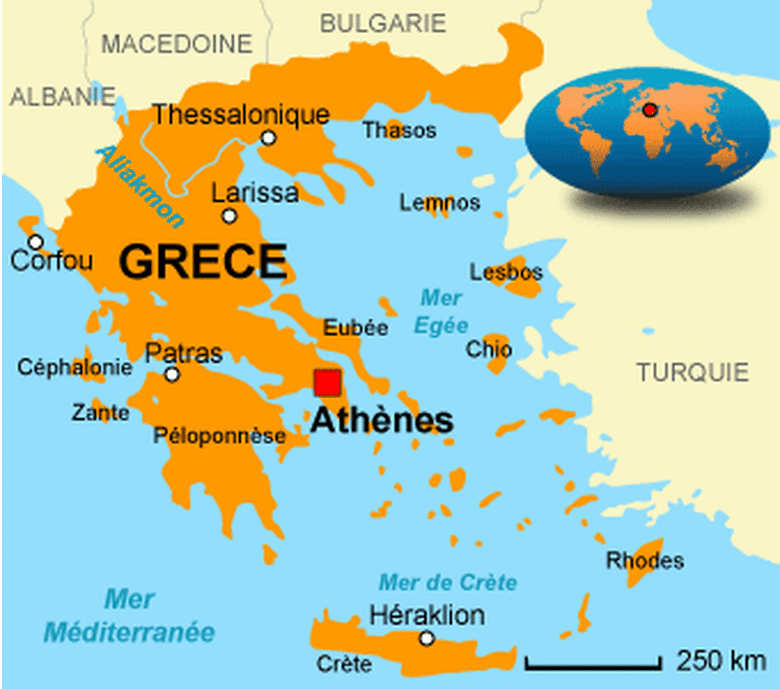 Carte:
Éléments:
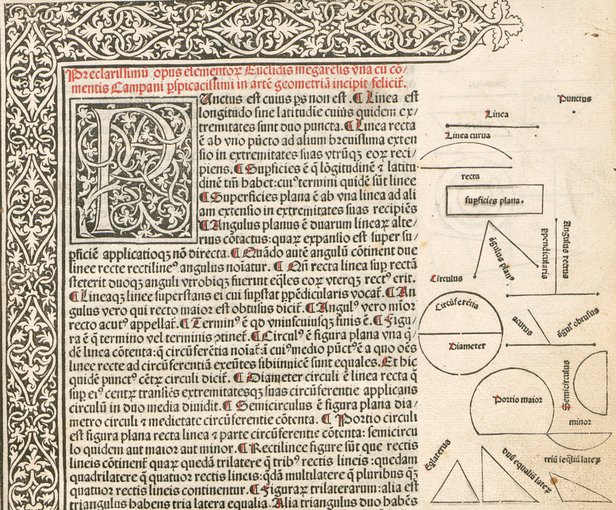 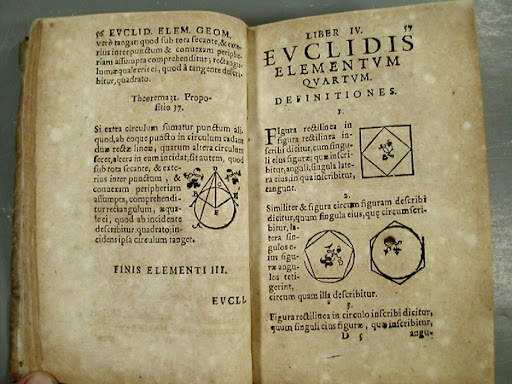 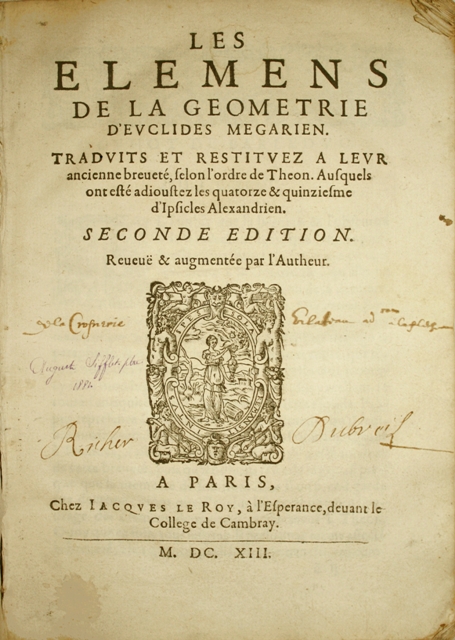